Интеграция информатики  и информационных технологий с математикой как средство расширения возможностей образования
Лычак Наталья Сергеевна
МАОУ"Образовательный центр №2 "Сфера" р.п. Сенной«(Корпус № 2)
Основные идеи и принципы школьной реформы
самоопределение личности;
создание условий для ее самореализации и интеграции в мировую и национальную культуру;
дифференцированный подход;
формирование высокого уровня восприятия знаний и воспроизведение их в целом.
Интеграция – это сторона процесса развития, связанная с объединением в целое раннее разнородных частей и элементов.
Цель интеграции - формирование целостного восприятия мира у школьников, т.е. формирование мировоззрения.
Темы, для изучения которых обязательны математические знания и умения
Темы, знания и умения  предмета информатики могут оказать существенную помощь при изучении курса  математики
Интеграцию можно осуществлять проведением бинарных уроков разных типов:
урок-объяснение;
урок-закрепление;
урок-повторение;
урок проверки знаний.
Тема «Кодирование информации»
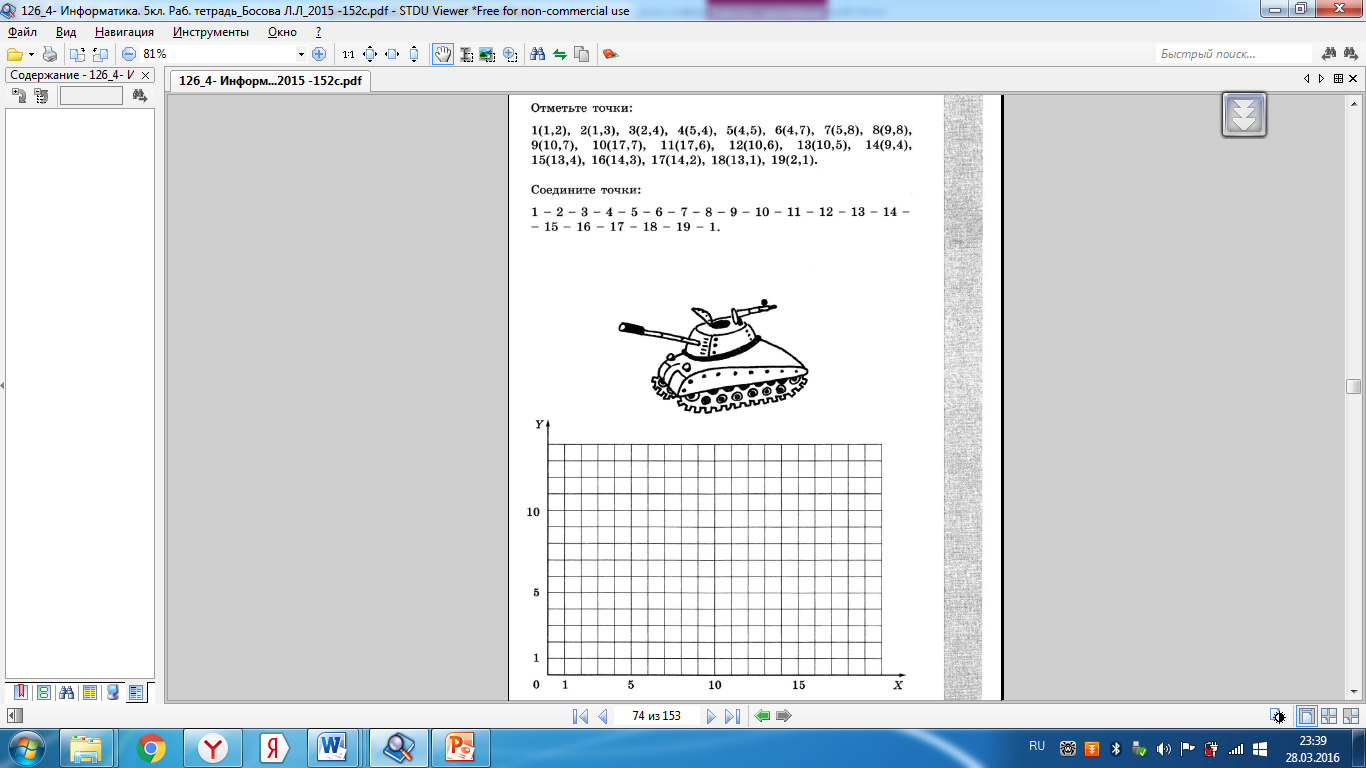 Тема «Кодирование информации»
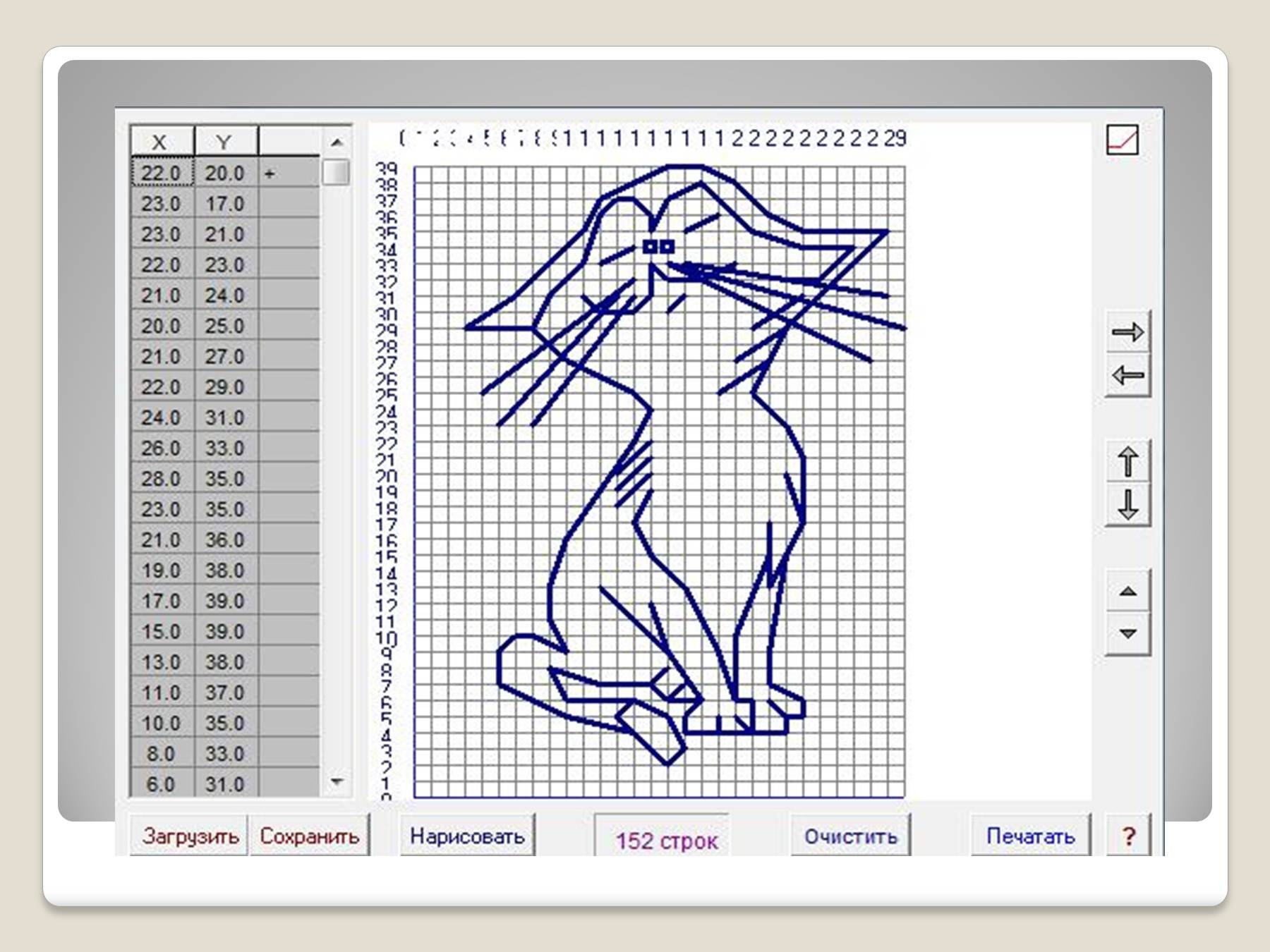 С помощью программы
Тема «Представление информации в форме таблиц»
Тема «Обработка информации»
Тема «Функции. Линейная функция» (математика) 7 класс
Построить в одной системе координат графики функций у=2х и у=2х+5, сделать вывод об их расположении.
Построить в одной системе координат графики функций у=2х+5 и у=3х+7, сделать вывод об их расположении.
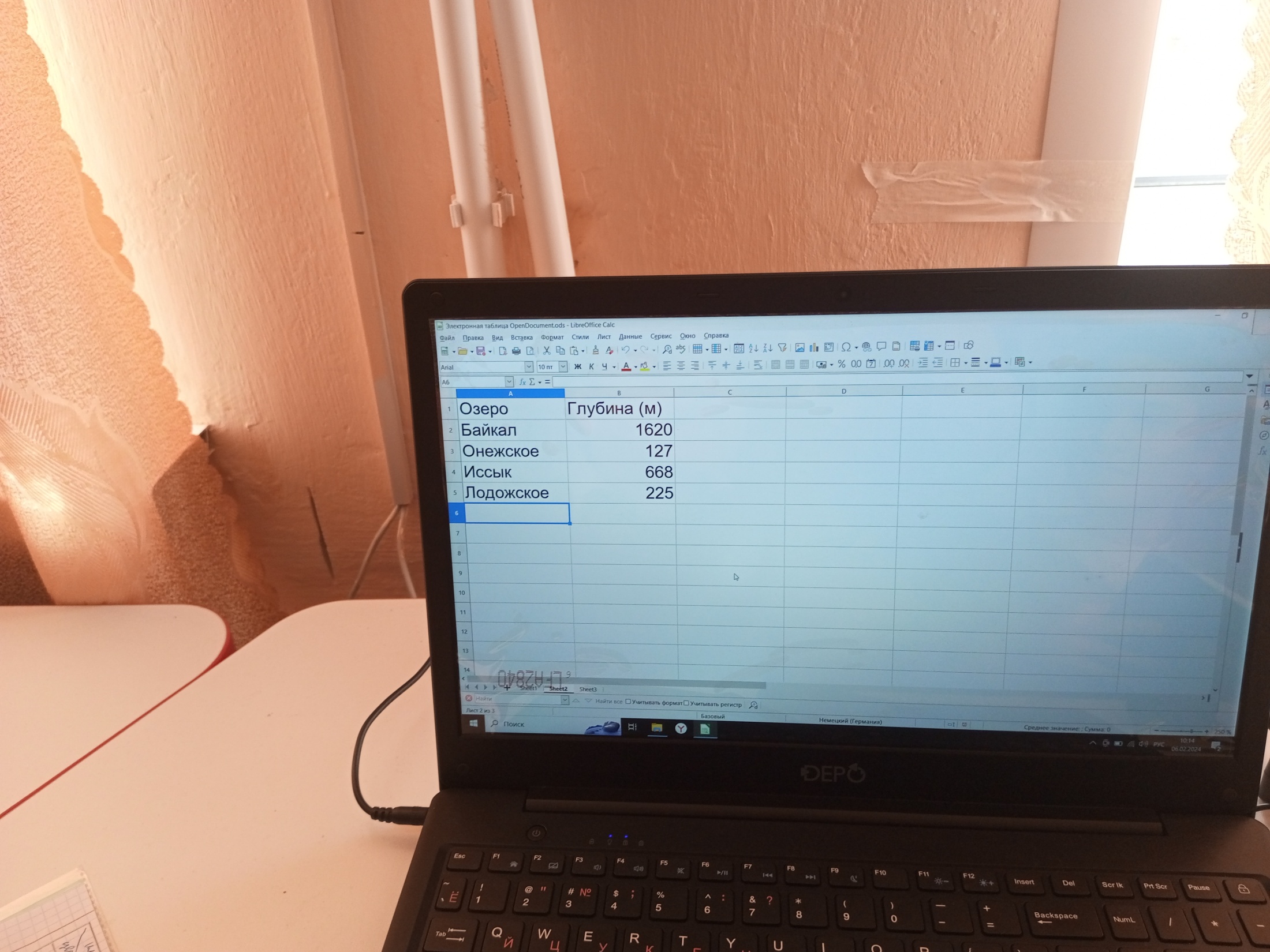 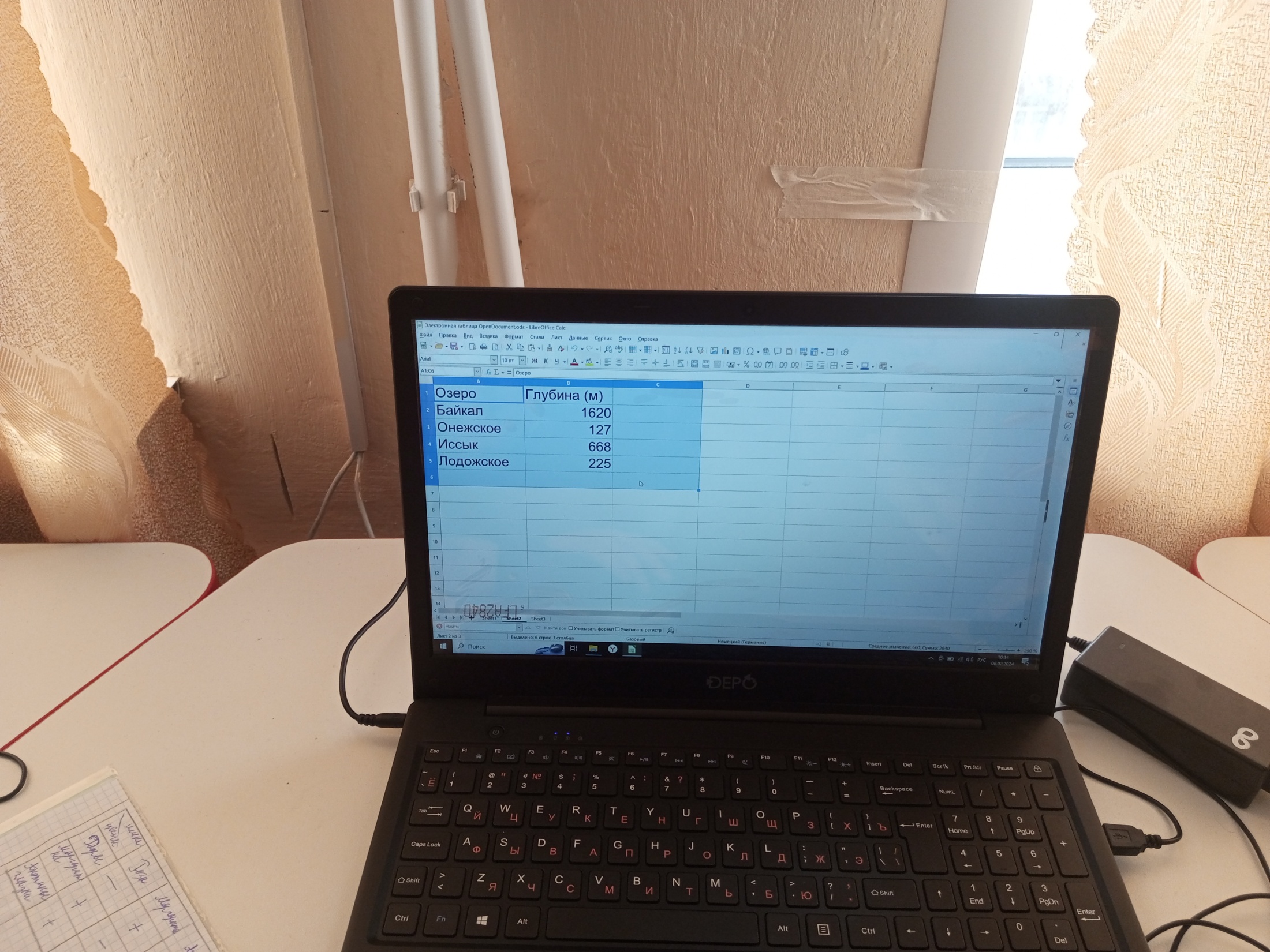 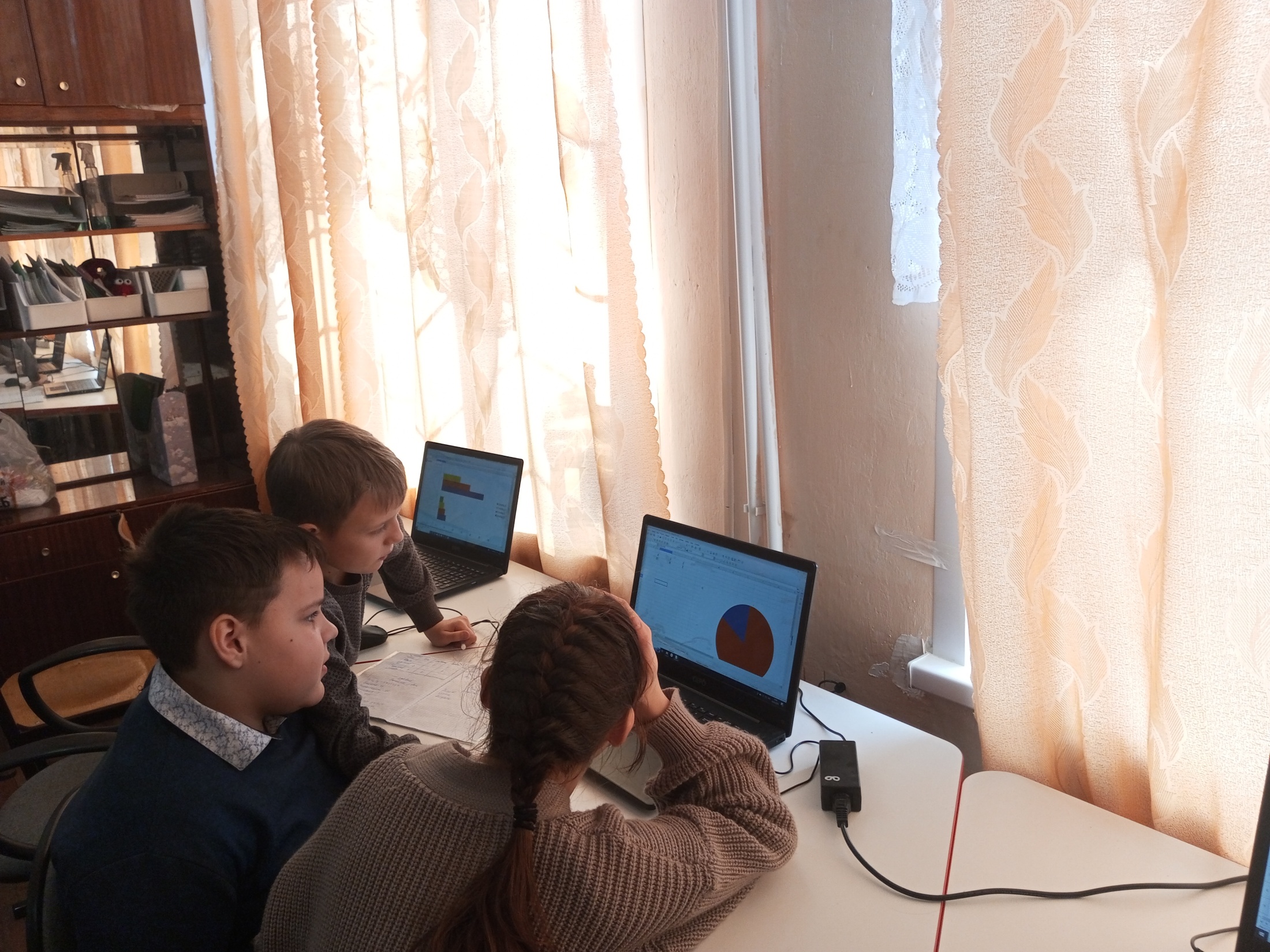 Тема «Строим диаграммы (информатика 5 и математика 6)
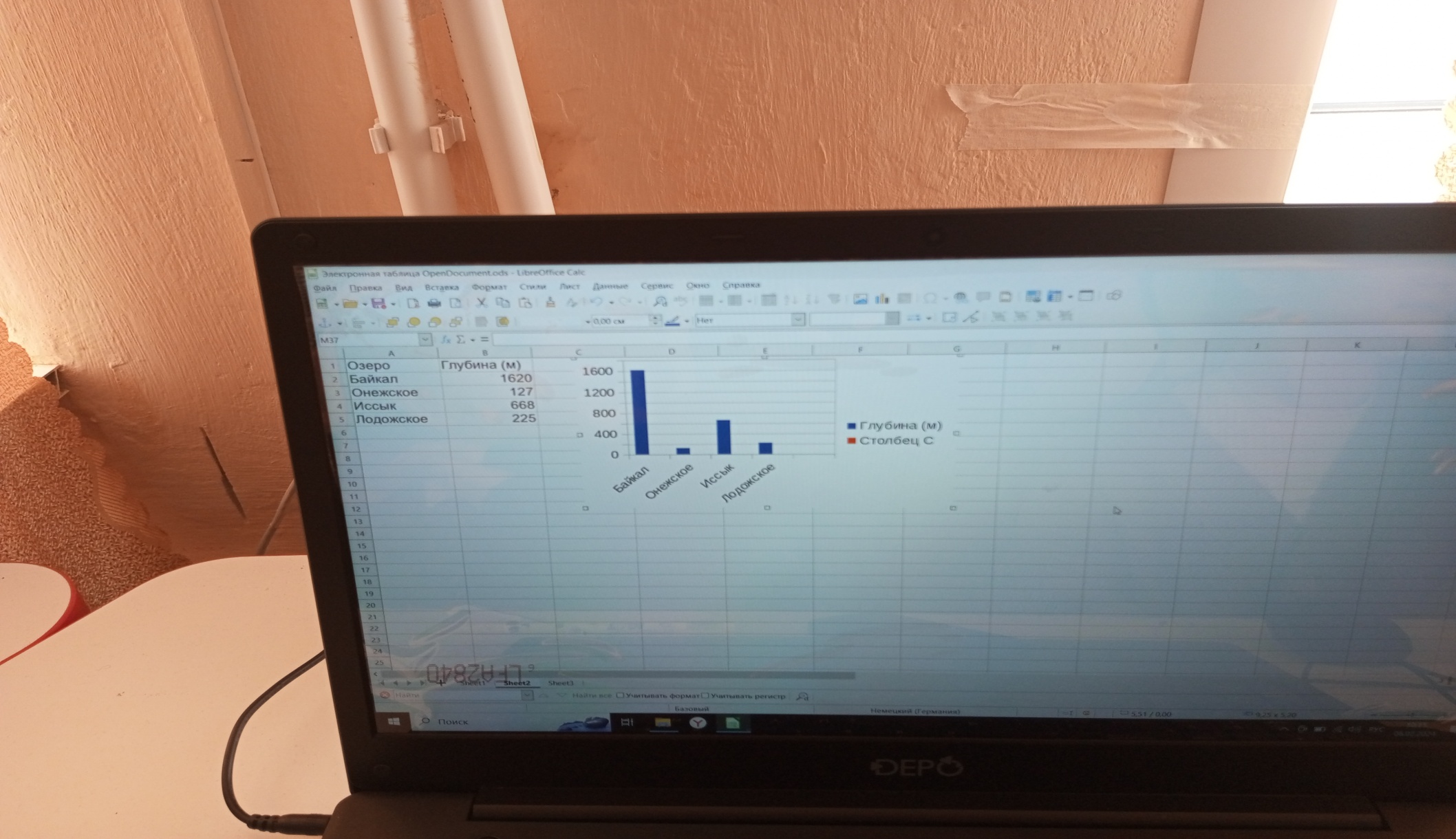 Фото заданий и фото выполненых работ
ВИС 8 классСтатистические данные
Тема «Квадратичная функция, ее график и свойства» 9 класс математика
Арифметическая последовательность (9 класс математика  )
Кусковое построение
Результаты интегрированного обучения
создание психологического комфорта для приобретения учащимися знаний и для самовыражения;
формирование устойчивой мотивации у обучающихся разной категории;
повышение познавательного интереса детей, который проявляется в активной и самостоятельной работе на занятии и во внеурочное время;
усиление мировоззренческой направленности познавательных интересов учащихся;
снижение утомляемости, усталости и перенапряжения;
повышение уровня знаний учащихся, который достигается благодаря многогранной интерпретации с использованием сведений из различных наук;
включение обучающихся в социально значимую деятельность (проекты, конференции, конкурсы).
Спасибо за внимание!